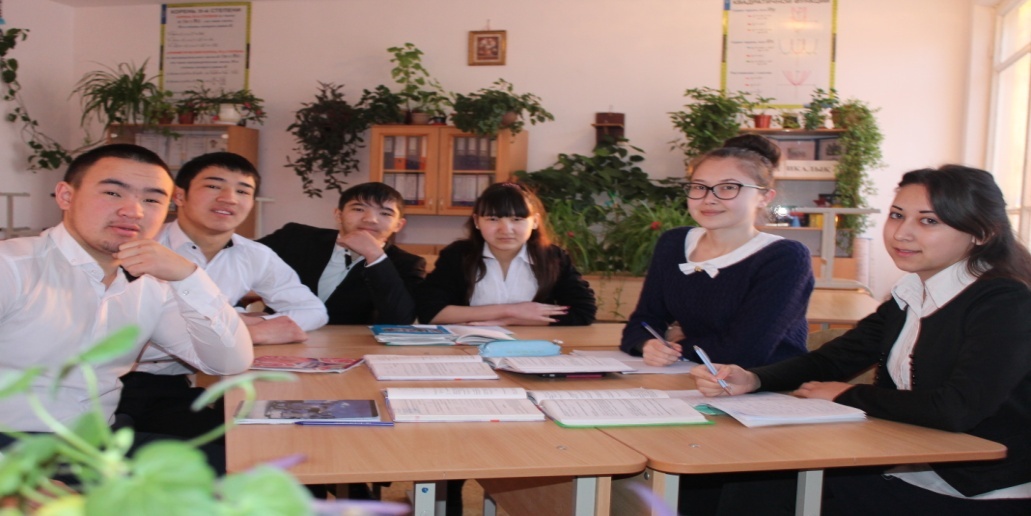 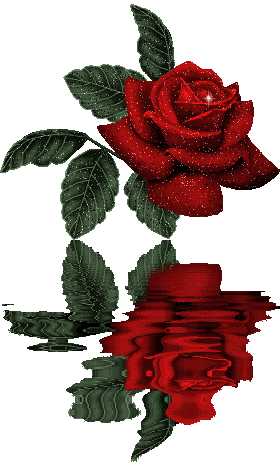 Математика пәнінен ашық сабақ 
11-сынып
Кубжетерова  Айгуль Арынғазықызы Ақмола облысы  Егіндікөл ауданы №1 Егіндікөл орта  мектебінің математика пәнінің мұғалімі
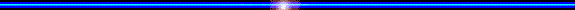 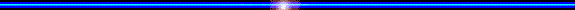 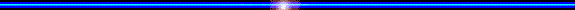 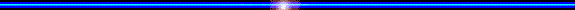 Сабақтың тақырыбы:
Логарифмдік өрнектерді түрлендіру” тақрыбына есептер  шығару.
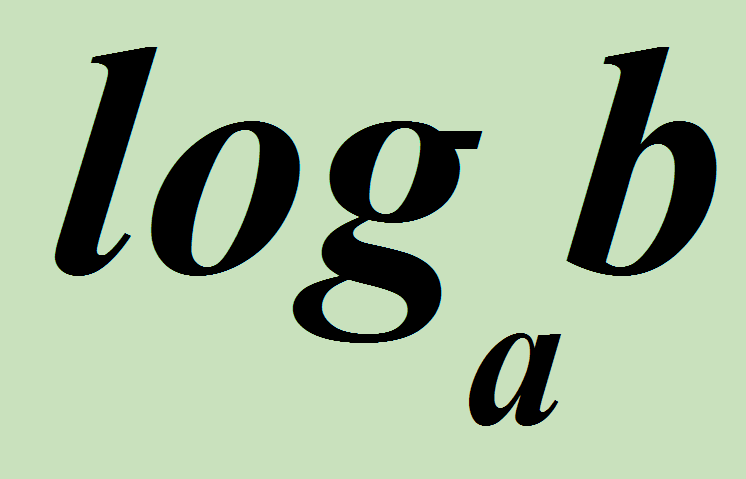 Орындаған:  Кубжетерова  А.А.
математика мұғалімі.
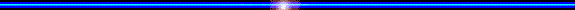 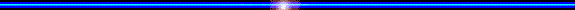 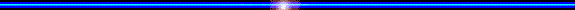 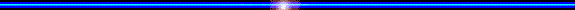 Сабақтың мақсаты:
1. Логарифм ұғымы және оның қасиеттерін қорытындылау, есептер шығаруда логарифмнің анықтамасы мен қасиеттерін қолдана білу дағдыларын бекіту. 
2. Есеп шығару барысында оқушылардың ойлау қабілеттерін дамыту, іскерлік білімдерін, дағдыларын қалыптастыру;
3. Оқушыларды бар ақпаратты пайдаланып жұмыс істеуге, шапшандыққа, бір-бірлерін тыңдауға тәрбиелеу.
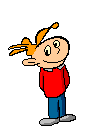 Ой қозғау
«Ұшқыр ойдан –ұтымды жауап.»
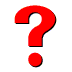 1) Логарифм сөзінің мағынасы? Шығу                         тарихы?
2)  Натурал логарифм  дегеніміз  не ?
3)  Ондық  логарифм  дегеніміз не?
Логарифмді  табу деп нені атаймыз?
Оқылуы
Қайталау сұрақтары:
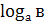 Шотландиялық ғалым
Н
Е
П
Е
Р
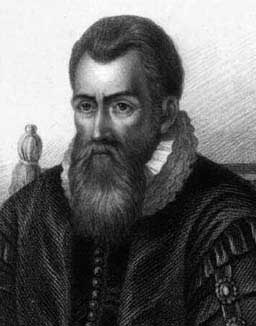 Табиғаттағы  логарифмдік  спираль
Раковина наутилуса
Расположение семян на подсолнечнике
Кім көп  біледі?:
Тексер
a>0,b>0,c>0, c≠1
Loga1=0
Logaa=1
logc(ab)
logca + logcb=
logca – logcb=
logc(a/b)
b
alogab  =
logabn  =
nlogab
Бағыңды  сына:
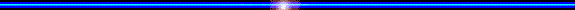 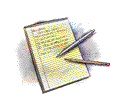 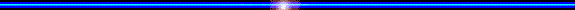 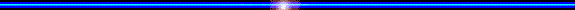 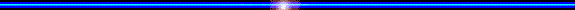 ЕСЕПТЕ:
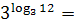 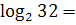 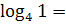 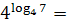 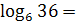 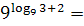 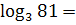 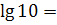 log4x = 2
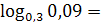 logx 25= 2
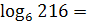 Тексеру
Жауаптары:
КАРУСЕЛЬ.
Оқушылар жұпқа бөлінеді, А3 беріледі.
Бірінші  айналымға  1 минут беріледі.
1 мин. өткенсоң Екінші айналым кетеді, 1ші жұп  жазбағанды 2ші жұп толықтырып  жазады.
1мин. Өткесін  3ші айналым, жұп қалғанын толықтырады.
Соңында 1ші жұпқа қайтып келеді, қорғайды.
Логарифмдік  сызығыш.
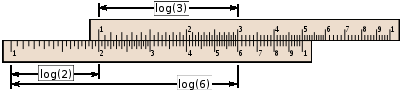 Кәзіргі  уакытта калькуляторлар  және  компьютерлердің пайда  болуынан  логарифмдік  сызығыштарқолдану қажеттілігі  түсіп кетті.
Біліміңді  шыңда:
+
“4”
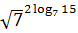 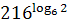 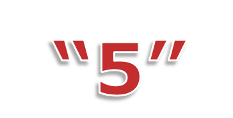 “3”
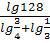 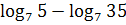 23
“4”
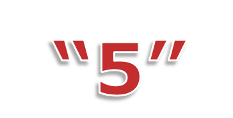 -3,5
-1
“3”
Біліміңді  тексер:
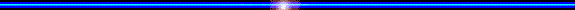 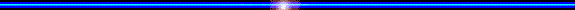 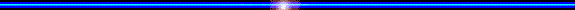 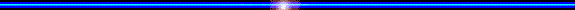 V.                1-нұсқа.
2-нұсқа.
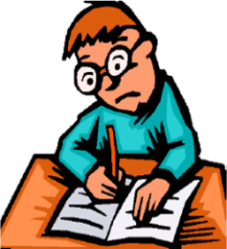 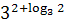 1. Есептеңдер:
1. Есептеңдер:
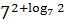 А) 98;     В) 49;          С) 0;         D) 24;         Е) 1.
А) 9;      В) 18;        С)3;              D) 0;               Е) 10.
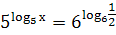 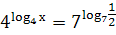 2. Теңдеуді шешіңдер:
2. Теңдеуді шешіңдер:
А) 5;      В) 6;             С) 0;         D) 1/2;       Е) 1.
А) 4;     В) 1/2;            С) 0;             D) 1;              Е) 16.
3. Өрнектің мәнін тап: log2log2log4 16?

А) 2;	   В) 4;        С) 1;                D) 8;              Е) 0.
3. Өрнектің мәнін тап: log2log2log3 81?

А) 9;      В) 5;            С) 1;          D) 3;             Е) 0.
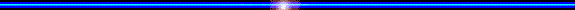 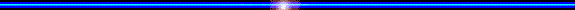 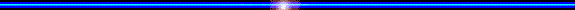 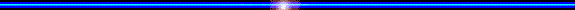 Тест жауабы
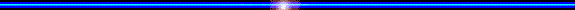 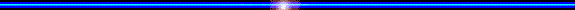 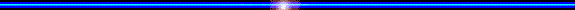 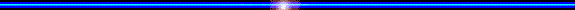 IV. ҰБТ-ға дайындық
1. Тест  кітапшаларынан  есептер  шығару.
2.
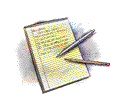 3.
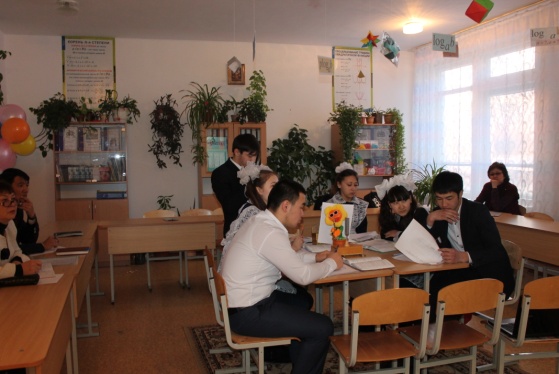 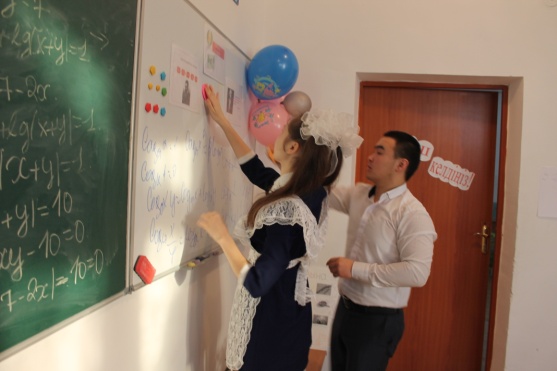 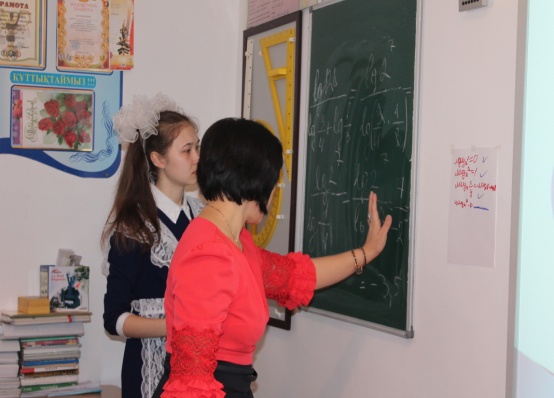 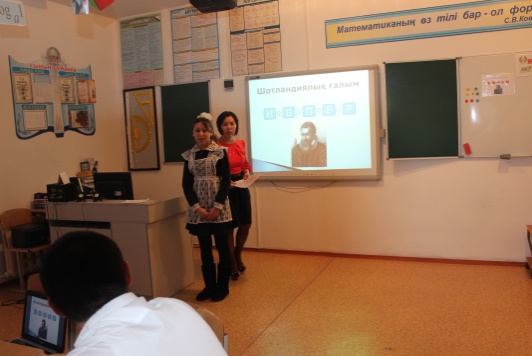 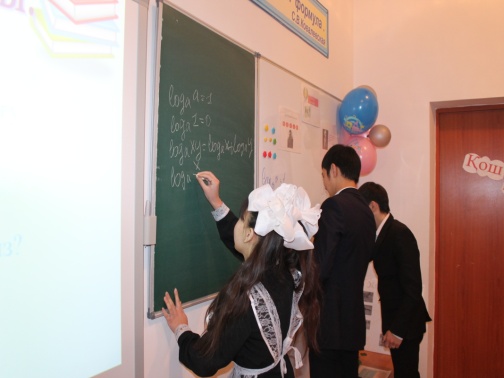 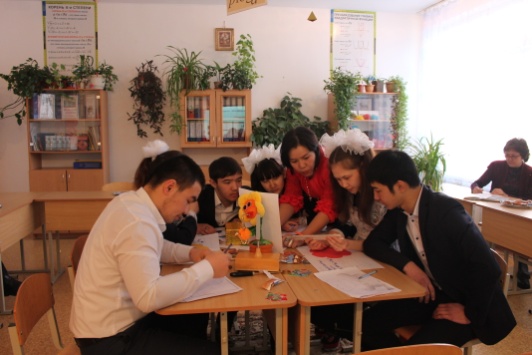 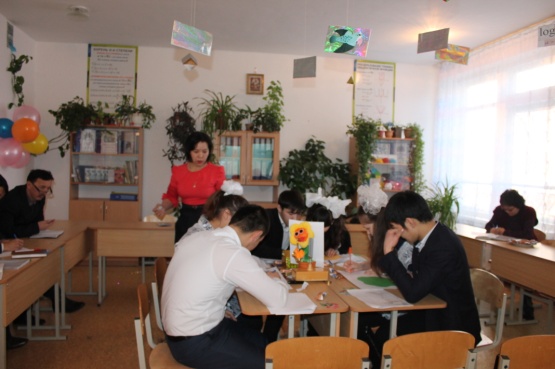 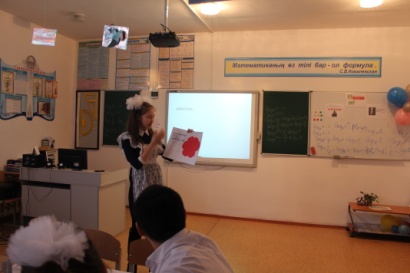 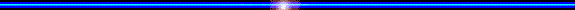 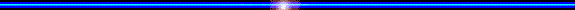 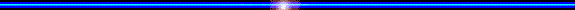 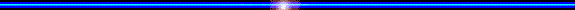 Үйге тапсырма
№263,264,265
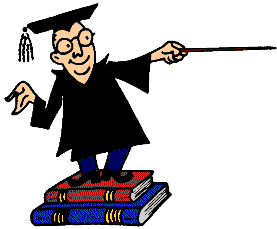 Жас түлекке тілек
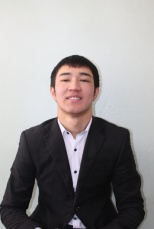 Өзіңнің күшіңді екі еселе, үш еселе, ал білім көлемін n-дәрежеге дейін көбейт
Сенің жадыңда жастық шақ тұрақты шама болып қалсын
Барлық өмір қателіктерінен тек оң түбір шығар
Сенің тағдырыңның сындық нүктелерінде min сәтсіздік пен max табыс болсын
Жабырқаңқы көңіл-күйді үнемі 0-ге көбейтуге тырыс
Миллион үміттен жақсылық күт
-∞-ден +∞-ке   дейін   бақыт   болсын.
Өмір-бұл үлкен есеп кітабы. Тек жауабына көз салуға асықпа
 Егер қайғы келсе, онда ол соңғы шегі болып,  ал қуаныш  шексіз болсын.
 Өмір дайындаған барлық емтихандарды тек беске тапсыр!
Қымбатты менің оқушыларым!
Болашаққа көз тастап,
  Өмірге сапар бастадың,
    Қанаты арман құсының,
          Алысқа сіздерді  апарсын!!!
 
Математика пәнінің мұғалімі  Кубжетерова Айгуль  Арынгазиевна.
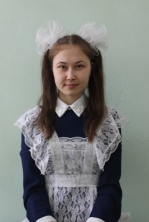 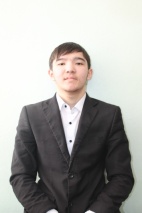 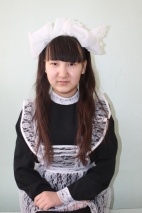 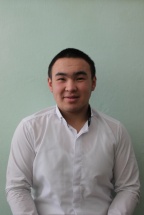 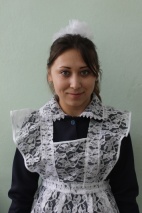 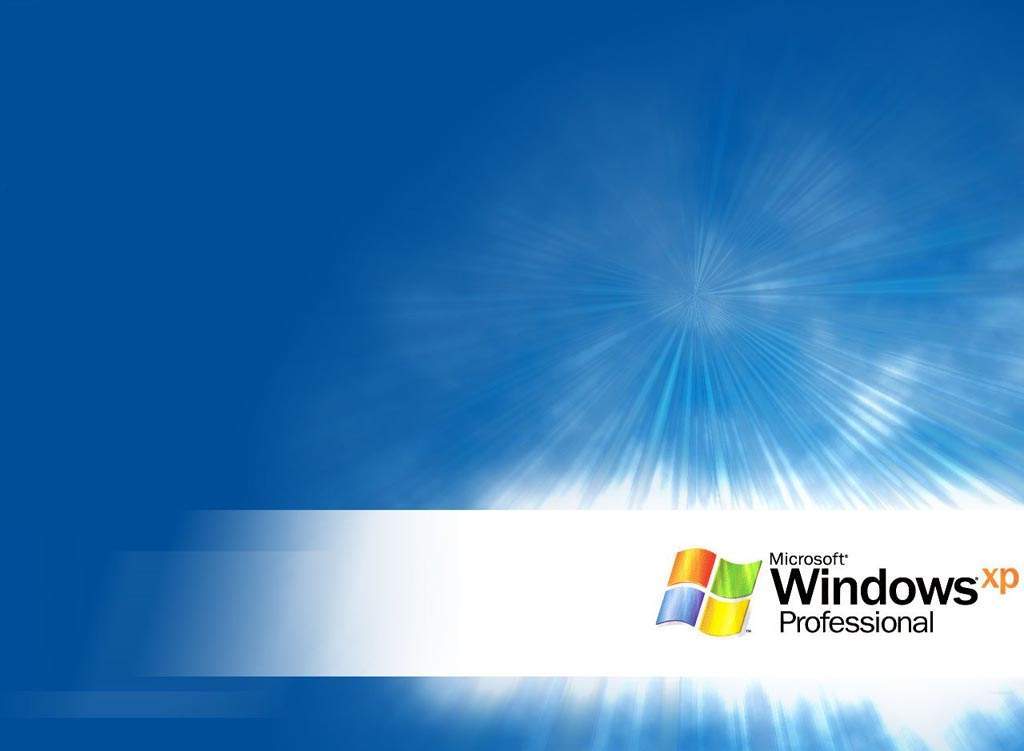 Сабақ аяқталды
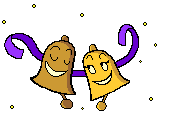 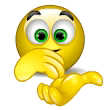